Fig. 1 Flow diagram of studies retrieved, excluded and analyzed according to the search strategy.
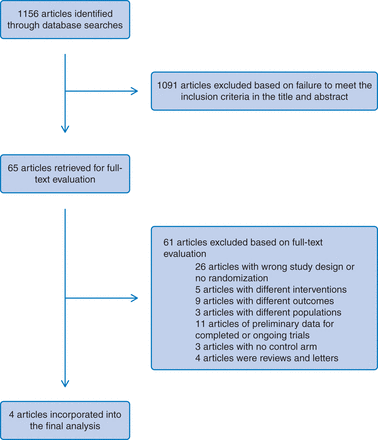 J Public Health (Oxf), Volume 36, Issue 1, March 2014, Pages 46–55, https://doi.org/10.1093/pubmed/fdt057
The content of this slide may be subject to copyright: please see the slide notes for details.
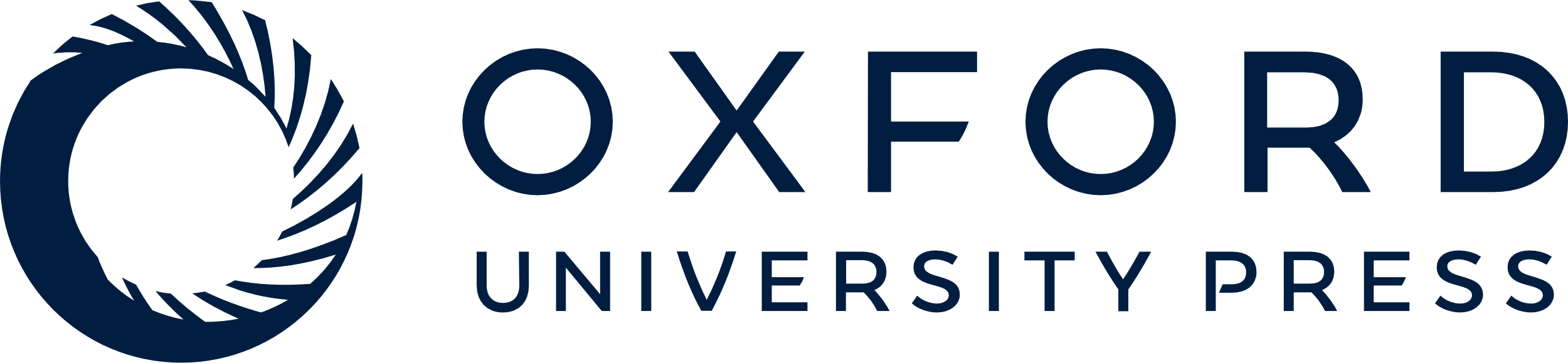 [Speaker Notes: Fig. 1 Flow diagram of studies retrieved, excluded and analyzed according to the search strategy.


Unless provided in the caption above, the following copyright applies to the content of this slide: © The Author 2013. Published by Oxford University Press on behalf of Faculty of Public Health. All rights reserved. For permissions, please e-mail: journals.permissions@oup.com.]
Fig. 2 Pooled CIN 2+ detection rate ratio estimates (with 95% CIs) at baseline, at second screening and over both ...
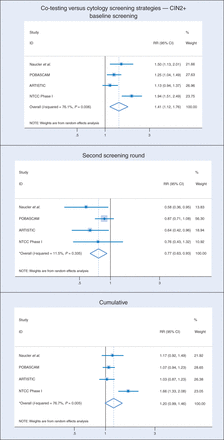 J Public Health (Oxf), Volume 36, Issue 1, March 2014, Pages 46–55, https://doi.org/10.1093/pubmed/fdt057
The content of this slide may be subject to copyright: please see the slide notes for details.
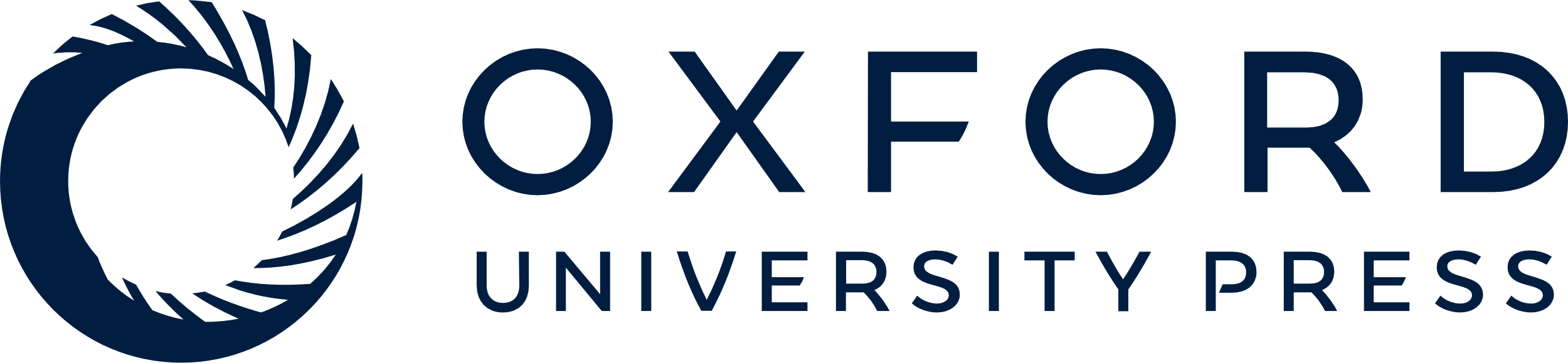 [Speaker Notes: Fig. 2 Pooled CIN 2+ detection rate ratio estimates (with 95% CIs) at baseline, at second screening and over both rounds (cumulative). *Estimates were calculated using random effects model.


Unless provided in the caption above, the following copyright applies to the content of this slide: © The Author 2013. Published by Oxford University Press on behalf of Faculty of Public Health. All rights reserved. For permissions, please e-mail: journals.permissions@oup.com.]
Fig. 3 Pooled CIN 3+ detection rate ratio estimates (with 95% CIs) at baseline, at second screening and over both ...
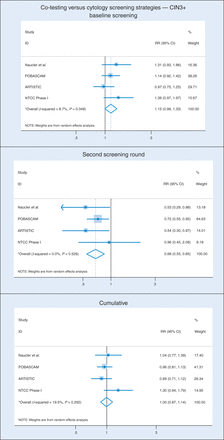 J Public Health (Oxf), Volume 36, Issue 1, March 2014, Pages 46–55, https://doi.org/10.1093/pubmed/fdt057
The content of this slide may be subject to copyright: please see the slide notes for details.
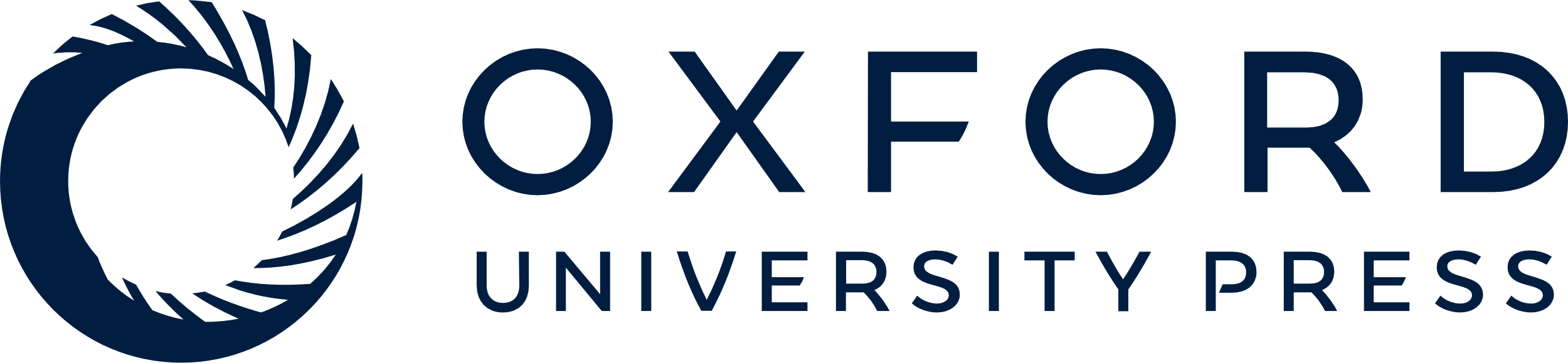 [Speaker Notes: Fig. 3 Pooled CIN 3+ detection rate ratio estimates (with 95% CIs) at baseline, at second screening and over both rounds (cumulative). *Estimates were calculated using random effects model.


Unless provided in the caption above, the following copyright applies to the content of this slide: © The Author 2013. Published by Oxford University Press on behalf of Faculty of Public Health. All rights reserved. For permissions, please e-mail: journals.permissions@oup.com.]
Fig. 4 Funnel plot with pseudo 95% confidence limits for CIN 2+ and CIN 3+.
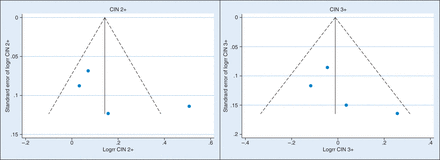 J Public Health (Oxf), Volume 36, Issue 1, March 2014, Pages 46–55, https://doi.org/10.1093/pubmed/fdt057
The content of this slide may be subject to copyright: please see the slide notes for details.
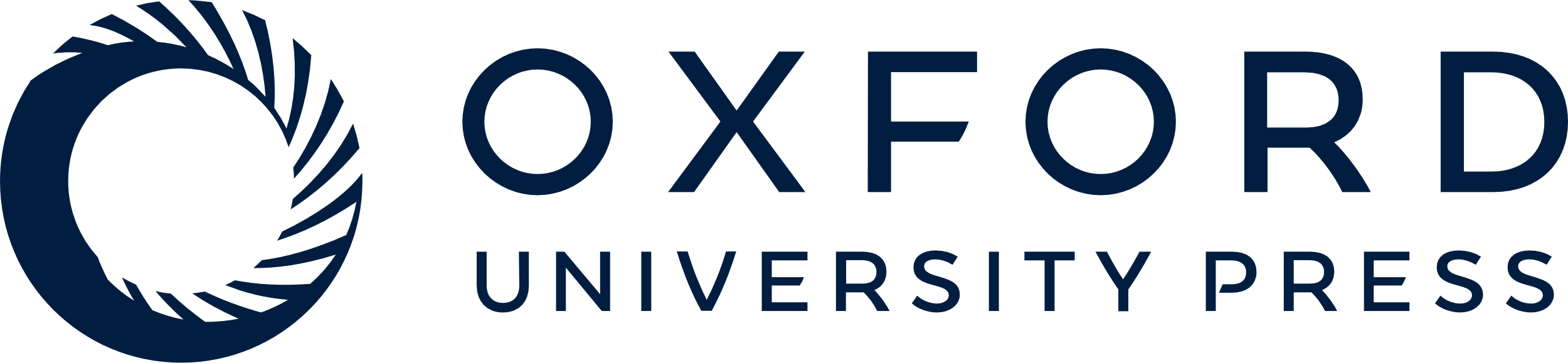 [Speaker Notes: Fig. 4 Funnel plot with pseudo 95% confidence limits for CIN 2+ and CIN 3+.


Unless provided in the caption above, the following copyright applies to the content of this slide: © The Author 2013. Published by Oxford University Press on behalf of Faculty of Public Health. All rights reserved. For permissions, please e-mail: journals.permissions@oup.com.]